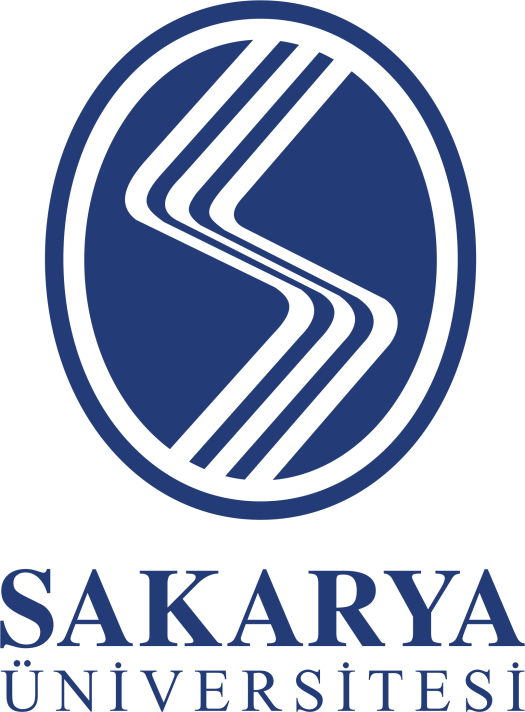 Bilişim Sistemleri Mühendisliği Bölümü
Staj Bilgilendirme Sunumu
İçerik
Neden staj
Staja başlama adımları
Stajda yapılması gerekenler
Staj kabul formu
Staj defterinin hazırlanması ve mülakat
Staj değerlendirme formu ve staj ekleri
Sorular ve iletişim
Neden Staj
Stajın amacı öğrencilere iş hayatı deneyimi kazandırmaktır.

Her iş deneyimi öz geçmişinizi zenginleştirecektir.

İyi bir staj kendinize olan güveninizi arttıracaktır.
Staj Yeri Aramak
Staj yeri aramaya erken başlayın.

Staj yeri aramak iş aramaya benzer. 

Öz geçmiş ve ön yazı hazırlayın.

Araştırmacı olun ve farklı kaynaklara göz atın.

Israrcı olmalısınız.
İyi bir staj deneyimi iş bulmanızı sağlayabilir
Staj yaptığınız firma sizi işe alabilir.

Çalışacağınız ortamlar hakkında tecrübeniz artar.

Çalışanlar hakkında bilgi edinirsiniz.

İş başvuru mülakatları hakkında tecrübe edinirsiniz
STAJA BAŞLAMA ADIMLARI
Staj Temel Bilgiler
İşletme ve Yazılım olarak iki tür staj yapılacaktır.

Her staj 20 iş günü olmalıdır.

Staj başlangıcı Pazartesi olmalıdır.

Staja başlamadan önce staj kabul formu doldurulmalı ve ilgili komisyon üyelerine teslim edilmelidir.
Stajda Yapılması Gerekenler
Staj yaptığınız firmada çalışanların sizinle ilgilenmeleri için ısrarcı olun.

"Bir şey yaptırmadılar" cümlesi bahane olarak kabul edilemez.

Firmanın staj türüne uygun konular üzerine çalıştığına emin olun.

Amacınızın kendinizi geliştirmek olduğunu unutmayın.
Staj Önemli Noktalar
Staj yapılacak olan yerin seçiminde, daha önce çalışılan ve belli bir temelin olduğu teknoloji, yazılım dili veya programın kullanıldığı şirketlere öncelik verilmesi

Staj yapılacak olan işyeri ile staja başlamadan ve kabul alınmadan önce tam olarak nasıl bir görev verileceği ve yapılacak işin netleştirilmesi

İşletme stajında üretimin görülmesi ve farklı departmanların iş yapış biçimlerinin incelenebilmesi

Yazılım stajında öncelik olarak, staj yapılan yerde devam eden veya yeni başlayacak olan bir projede ekip içerinde yer alınması ve projeye katkıda bulunulması. Bu mümkün olmuyorsa, departmanda bulunan mühendis tarafından verilecek olan başka bir yazılım projesinin gerçeklenmesi.
 
Staj defterlerinin hazırlanmasında, kullanılan teknoloji-platform hakkında kısa bir ön bilgiden sonra yapılan işin kod ve ekran çıktıları ile anlatılması, gereksiz bilgiler ile defterin doldurulmaması.
Staj Türleri
İşletme Stajı
Yazılım Stajı
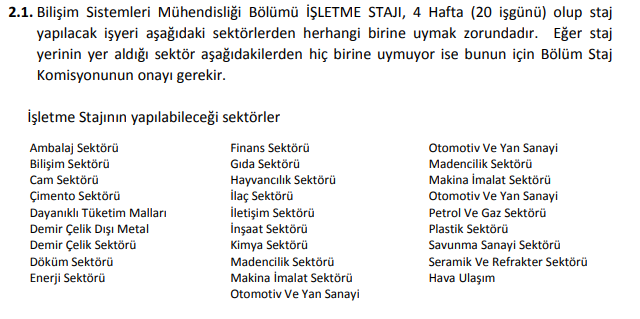 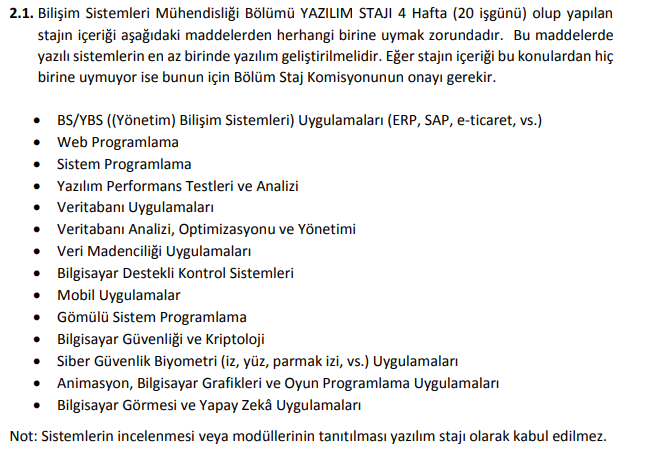 Staj Yeri
Bir iş yerinde staj yapılabilmesi için işyerinde stajyeri denetlemek üzere 
ilgili bir mühendislik bölümünden (bilgisayar, elektrik, elektronik, matematik, vs.) 
mezun ve en az lisans derecesine sahip çalışan(lar)ın olması zorunludur.

Aksi durumlarda staj kabul edilmeyecektir.
Bölüm Sayfasındaki Bilgiler
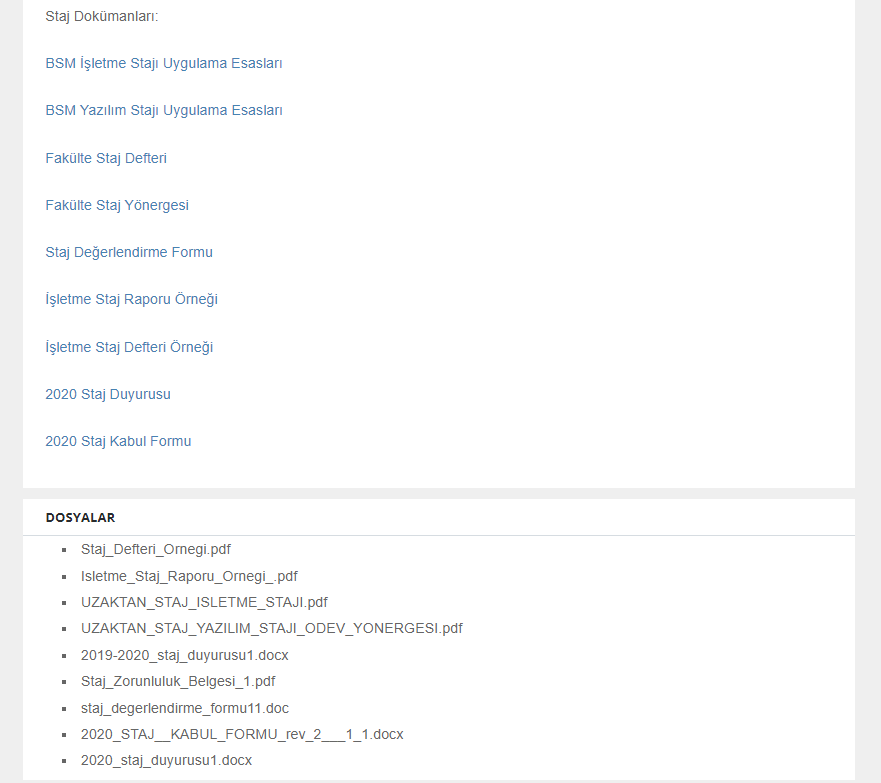 Kesinlikle Okuyun
https://bsm.sakarya.edu.tr/tr/icerik/5693/8493/staj
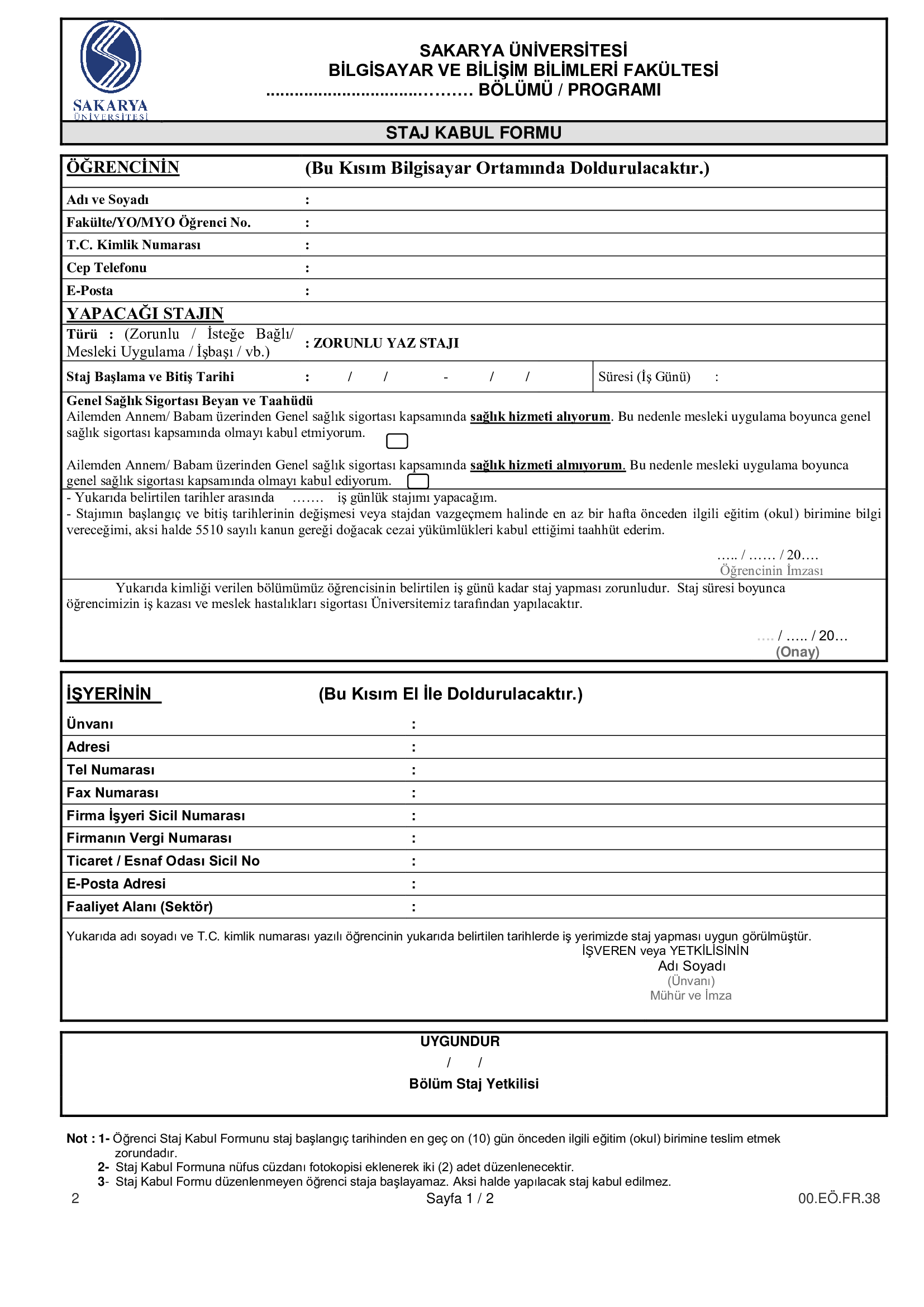 STAJ KABUL FORMU - 0
Staja başlamadan önce staj kabul formunun 
doldurulması ve ilgili birimlere teslim edilmesi gerekmektedir.
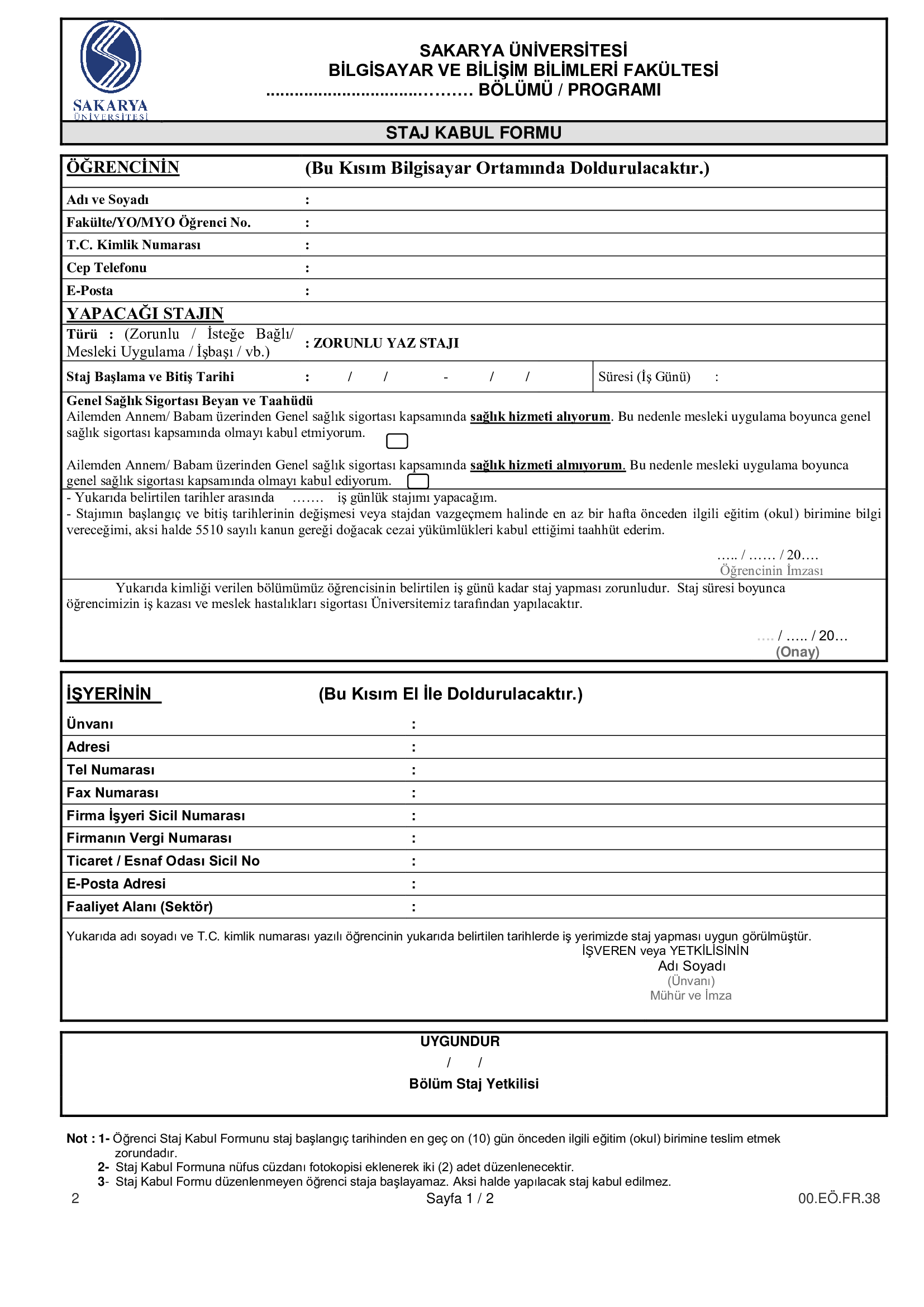 STAJ KABUL FORMU -1
Bu kısım öğrenci tarafından bilgisayarda doldurulacaktır.
Staj bitiş tarihi hesaplanırken resmi tatiller göz önünde bulundurulmalıdır.
Staj başlangıç tarihi yazılırken Fakülte staj biriminin belirlediği tarihlere dikkat edilmelidir.
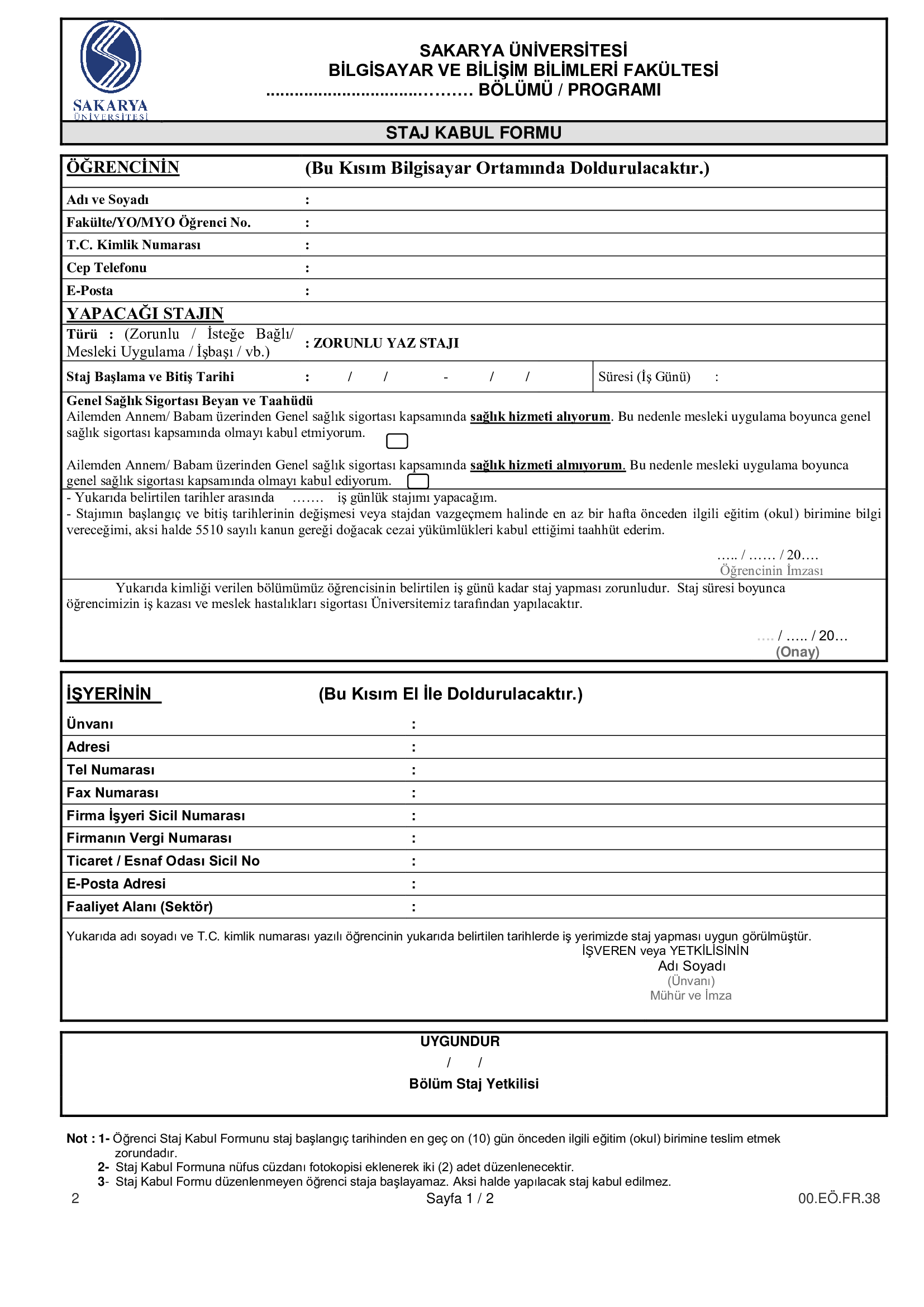 STAJ KABUL FORMU-2
Bu kısım Fakülte staj birimi tarafından doldurulacaktır.
Staj birimine, en geç staj başlangıç tarihinden 10 gün önce gidilmelidir.
Staj birimi sigorta işlemleriniz ile ilgilendiği için staj başlangıç tarihini önceden bildirmeniz şarttır.
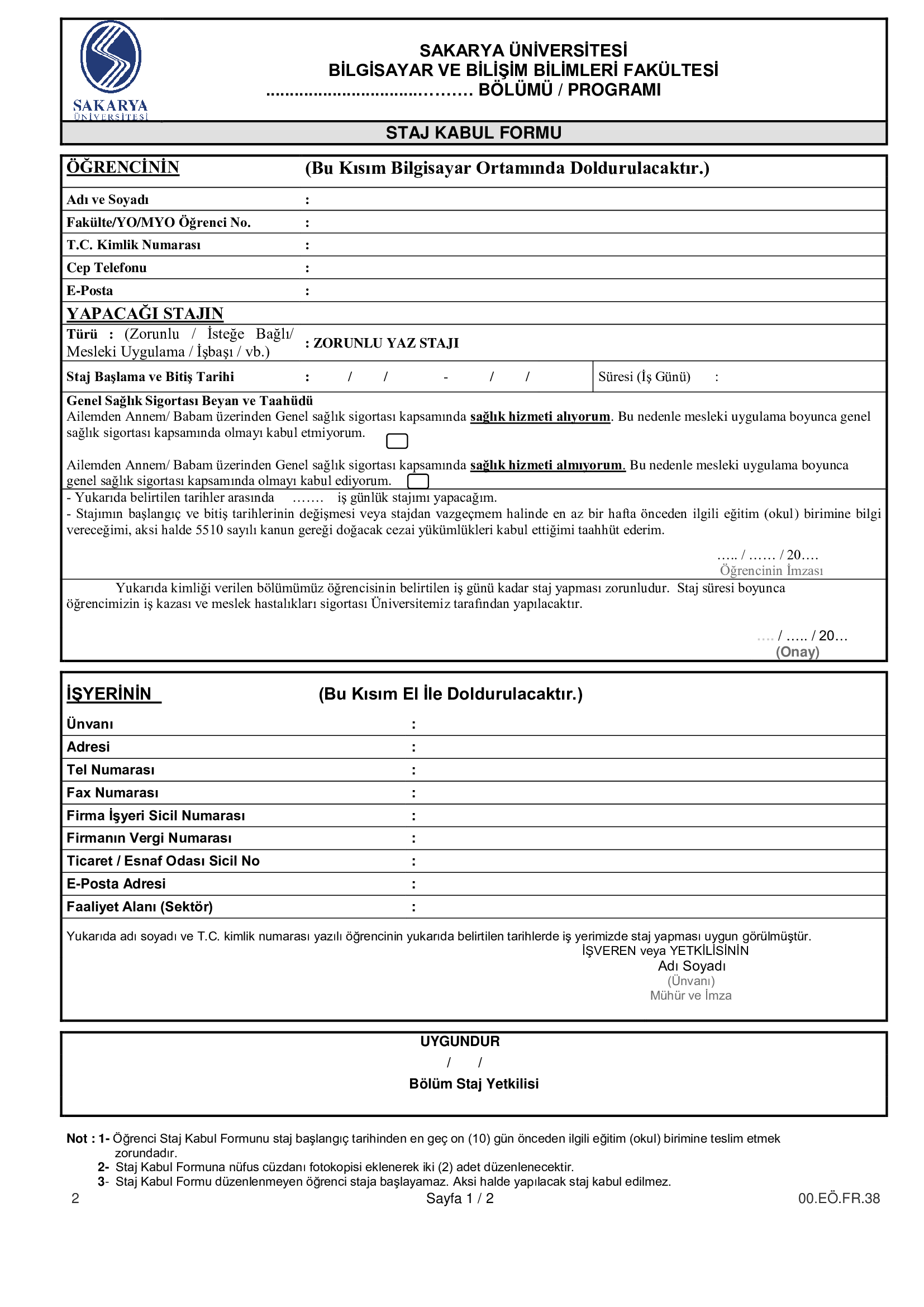 STAJ KABUL FORMU-3
Bu kısım stajı yapacağınız firma tarafından doldurulacaktır.
Firmanın kaşe vurması gerekmektedir.
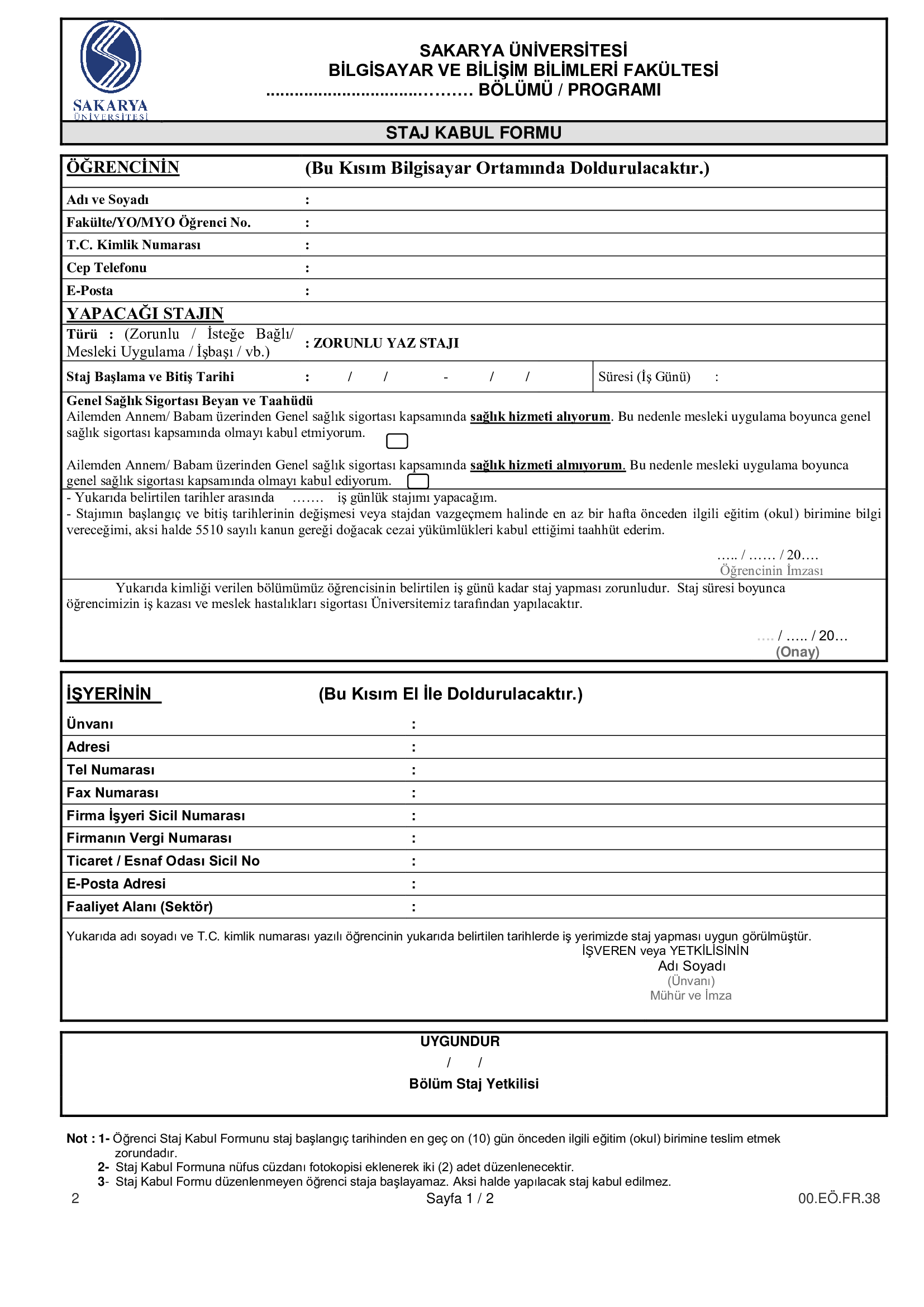 STAJ KABUL FORMU-4
Bu kısım bölüm staj komisyon üyeleri tarafından doldurulacaktır
STAJ KABUL FORMU - TESLİMİ
Bir adet Form komisyon üyesi tarafından alınacaktır.
Bir adet Form Fakülte staj birimine teslim edilecektir.
Bir adet Form öğrencide kalacaktır.
STAJ DEFTERİ VE MÜLAKAT
Staj Defteri - 0
Staj süresince yaptıklarınızı ve öğrendiklerinizi kaydettiğiniz defterdir.

Staj defteri günlük gibi düşünülebilir.

Staj defteri mülakatlar sırasında komisyon üyesine teslim edilecektir.
Staj defteri - 1
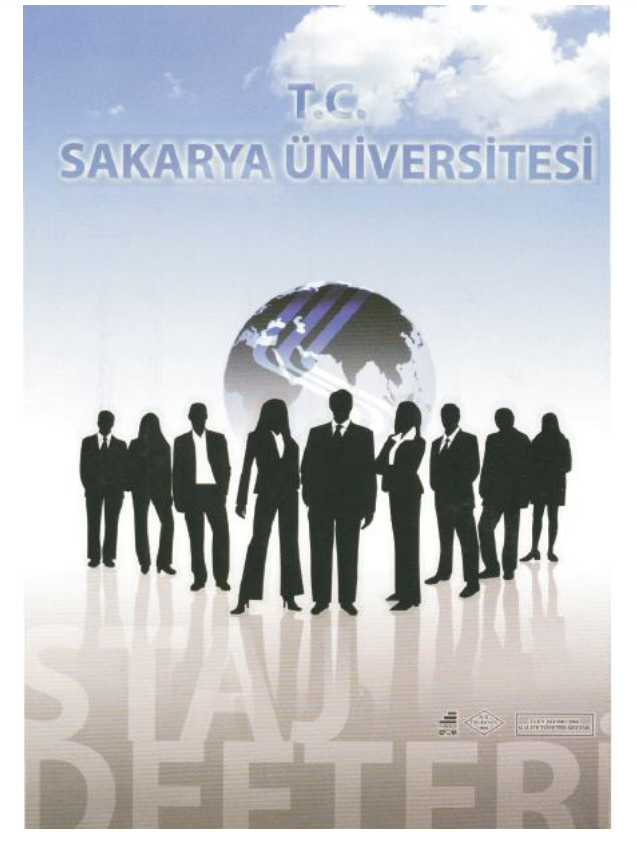 Fotoğrafı yapıştırdıktan sonra
Fakülte staj birimine mühür bastırmanız gerekmektedir.
Giriş sayfası
Kapak sayfası
https://www.bsm.sakarya.edu.tr/sites/bsm.sakarya.edu.tr/file/fakulte_staj_defteri.pdf
Staj defteri - 2
Yapılan her staj günü için staj defterinde o günü anlatan en az bir sayfa olmalıdır.

Staj defteri tükenmez kalem ile el yazısı kullanılarak yazılmalıdır

Defter içerisine konu ile ilgili fotoğraf yapıştırılabilir. 

Defter içerisine bilmediğiniz bir şey yazmamanız gerekmektedir.
Staj defteri - 3
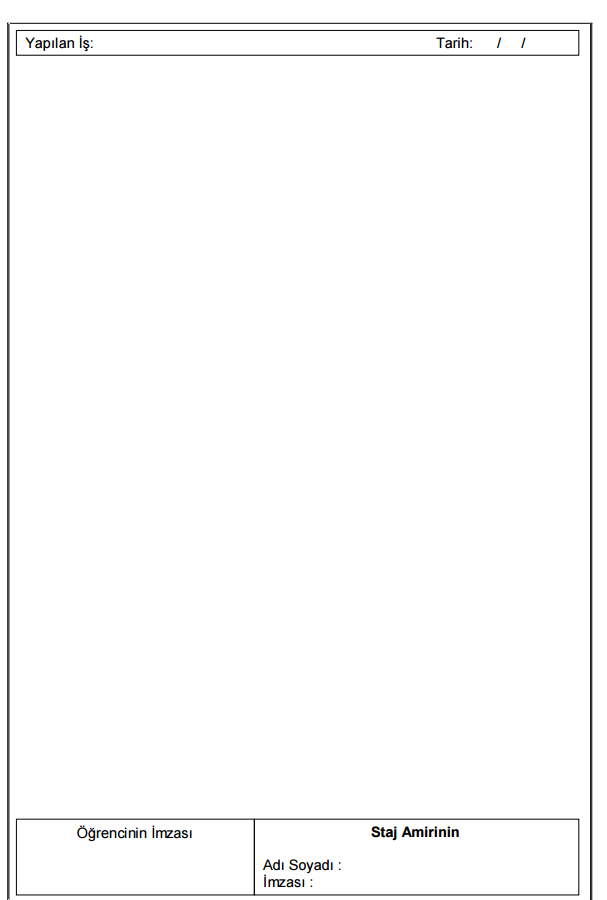 Sayfanın anlattığı 
gün tarihi
Staj defterinin her yazılı sayfasında; 
tarih, öğrenci imzası ve staj amirinin 
imzası bulunmalıdır.
Staj amirinin imzası
Öğrencinin imzası
Staj Defteri - 4
Staj Defterinin ilk ve son yazılı sayfasında mutlaka Staj amirinin kaşesi basılmalıdır.
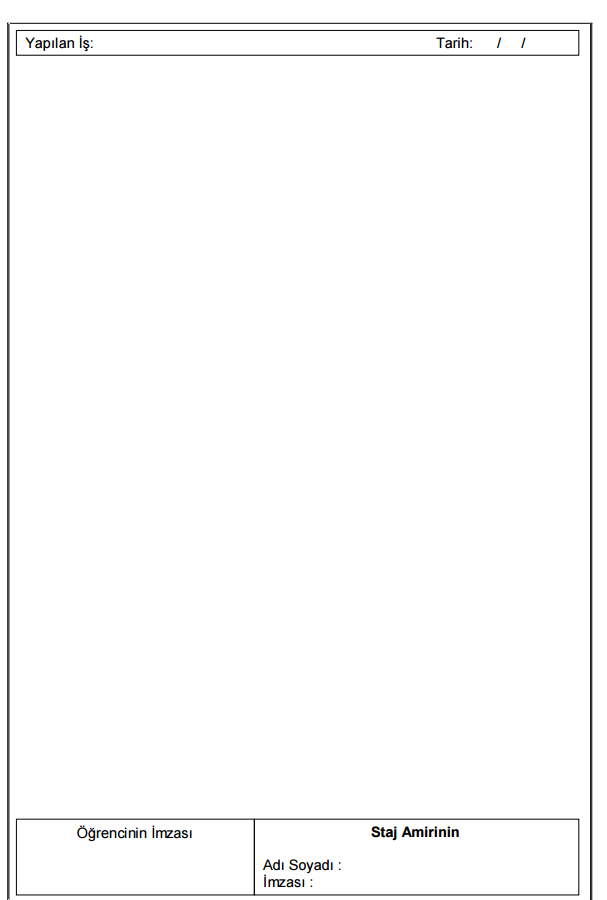 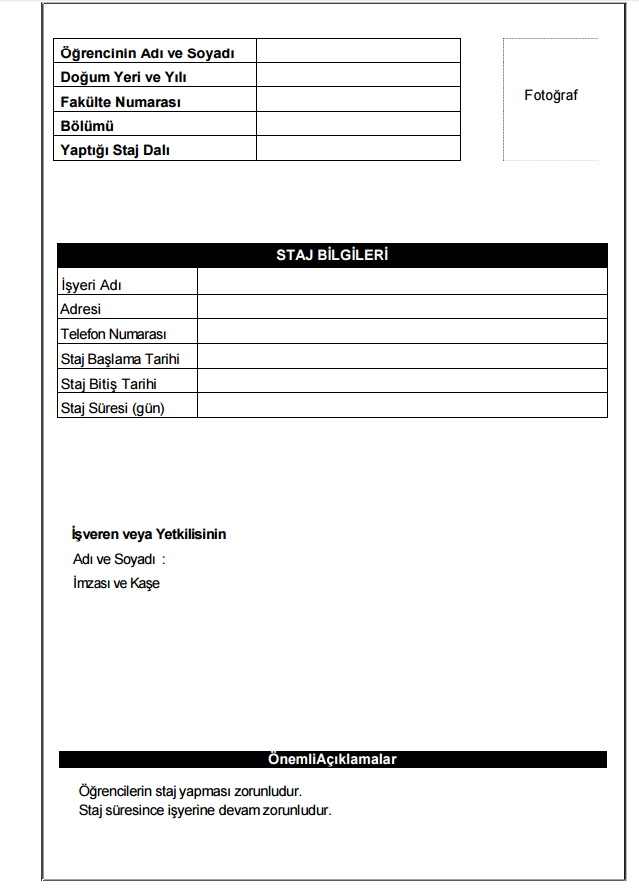 Kaşe basılmalı
Defterin son sayfası
Defterin ilk sayfası
Mülakat - 0
Stajın kabul edilmesi için staj komisyonu tarafından yapılacak mülakata girilmesi gerekmektedir.

Staj dönemleri için mülakat tarihleri bölüm sayfasında duyurulur.

Mülakat dönemini kaçıran stajlar kabul edilmeyecektir.

Mülakata staj defteri ve staj değerlendirme formu ile gelinmesi gerekmektedir.
Mülakat - 1
Staj mülakatında defteriniz kontrol edilecek ve yazılı olanlardan sorular sorulacaktır.

Staj mülakatı sizleri iş mülakatlarına hazırlayacaktır.

Mülakata girmeden önce hazırlık yapabilirsiniz.
STAJ DEĞERLENDİRME FORMU
Staj Değerlendirme formu stajın yapıldığı firma tarafından doldurulacaktır.

Staj defterlerini imzalayan amirin değerlendirme formunu da doldurması gerekir.

Staj defterlerini imzalayan amirin imza ve mührü de gereklidir.

Değerlendirme formu kapalı bir zarf içerisinde muhafaza edilmelidir

Kapalı zarf mülakat sırasında staj komisyonu üyesine teslim edilir.
Staj Ekleri
İşletme stajında ek olarak işletme raporu istenmektedir.
Örnek rapor: https://bsm.sakarya.edu.tr/sites/bsm.sakarya.edu.tr/file/Isletme_Staj_Raporu_Ornegi_.pdf

Yazılım stajında ek olarak proje kodları istenmektedir. 
Kodlar; GitHub, OneDrive, Google Drive vb. platformlarından birine yüklenerek staj komisyon üyesine ulaştırılabilir.
Yurtdışında kendi imkanları ile staj yapmak isteyenler
Prosedür tamamen aynı olup eğer ki staj yapılacak firma staj kabul formunu dolduramazsa firmanın çalıştığı alanı, personel sayısını ve mühendis sayısını belirten firma onaylı bir evrak, staj kabul formuna ek olarak eklenerek teslim edilmelidir. 

Öğrenciler isterse yurtdışında yapılan stajın defterini İngilizce dilinde yazabilirler.
Çalışan öğrencilerin sigorta yaptırması gerekiyor mu?
Eğer öğrenci sigortalı olarak çalışıyorsa sigorta yapılmaz. Öğrenci staj kabul formunun bir kopyasını staj birimine teslim etmek zorunda değildir ancak staj komisyonundaki ilgili kişiye teslim etmek zorundadır.
Staj Dersi
Staj dersi her zaman seçilebilir ancak sistemde gözüktüğü zaman bir kereye mahsus bu dersi seçmesi öğrencinin faydasına olacaktır.

Staj dersi seçilmeden öğrenci mezun olamaz.

Staj dersinin seçilmemesi staj yapmaya ve yapılan stajın mülakatına girilmesine engel teşkil etmez. Öğrenci stajın yapıldığı tarihi izleyen ilk eğitim öğretim döneminde yaptığı stajın mülakatına girmek zorundadır aksi takdirde stajı geçersiz sayılacaktır.
Komisyon Üyeleri
Ahmet Özdemir
https://ahmeto.sakarya.edu.tr/
ahmeto@sakarya.edu.tr
+90 (264) 295 5663
Fakülte Staj Birimi
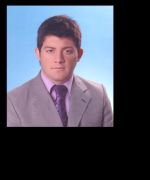